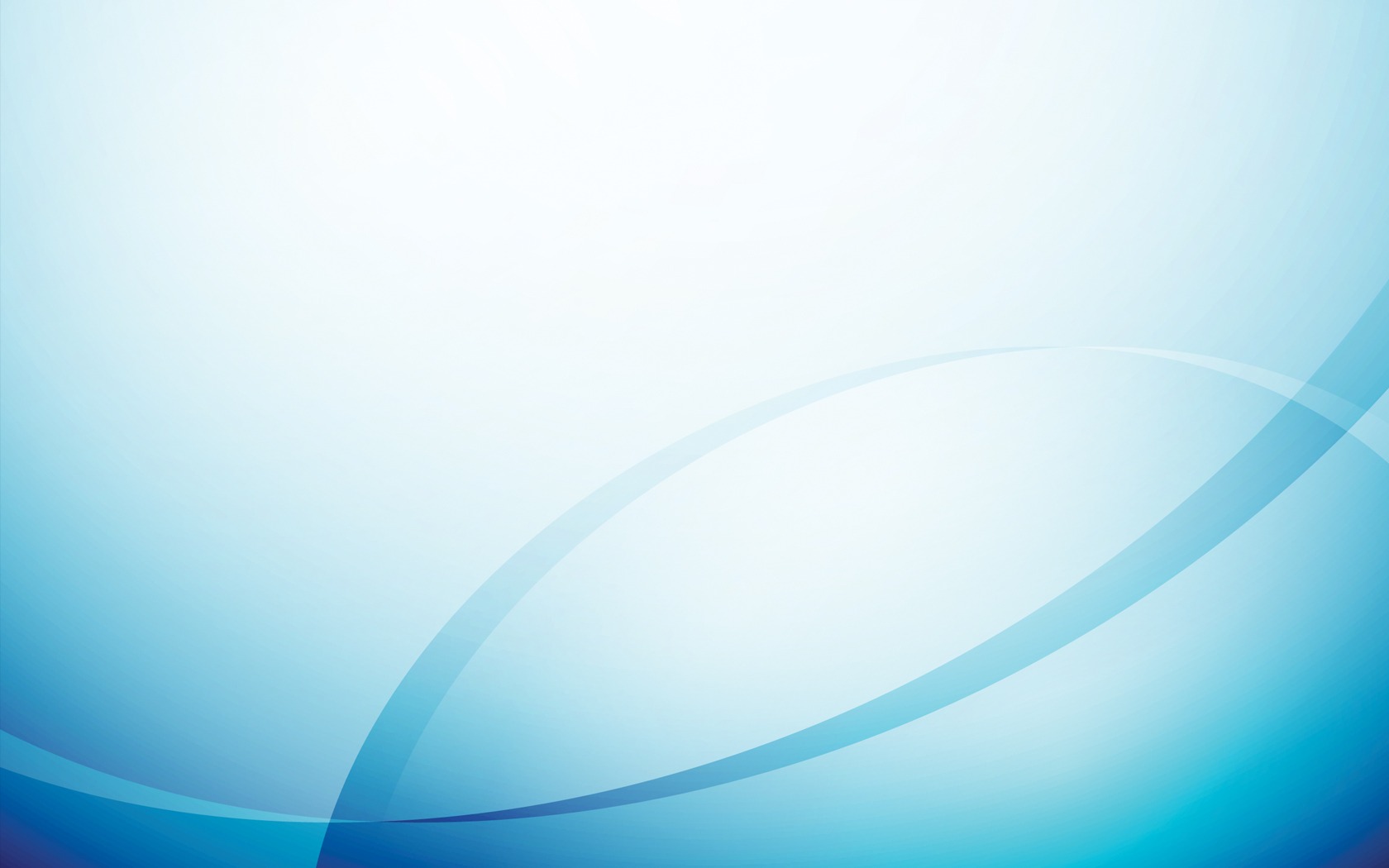 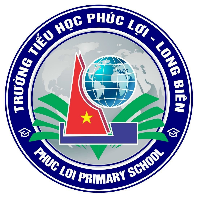 TRƯỜNG TIỂU HỌC PHÚC LỢI
TUẦN 8
Tự nhiên và xã hội
Bài 8 
  Thực hành: Giữ an toàn và vệ sinh trường học (T2)
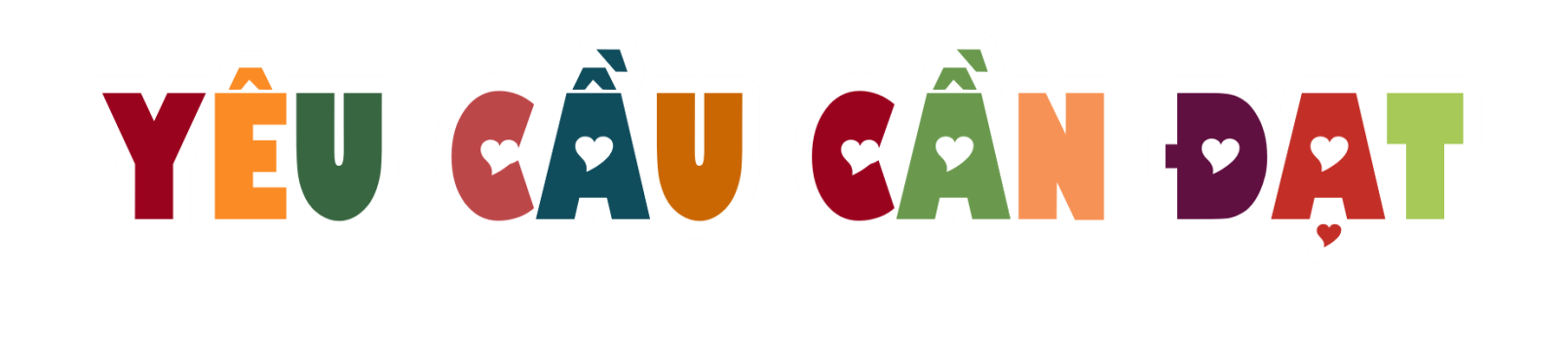 ……………………
- Thực hành khảo sát về sự an toàn trong khuôn viên nhà trường hoặc khu vực xung quanh trường 
-  Có ý thức giữ gìn và làm được số việc phù hợp để giữ vệ sinh trường học và khu vực xung quanh trường
- Bày tỏ được tình cảm hoặc mong ước của bản thân đối với nhà trường.
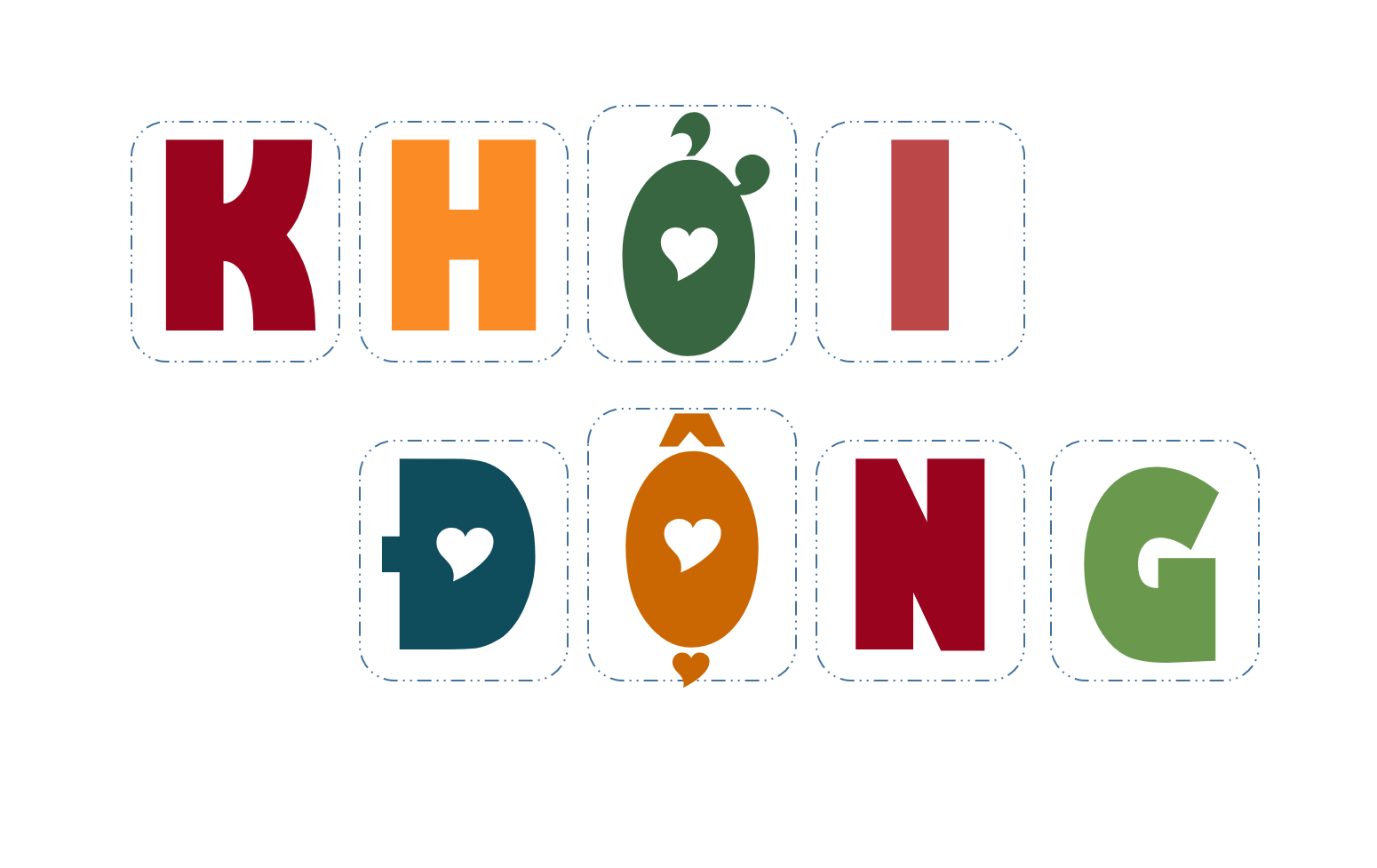 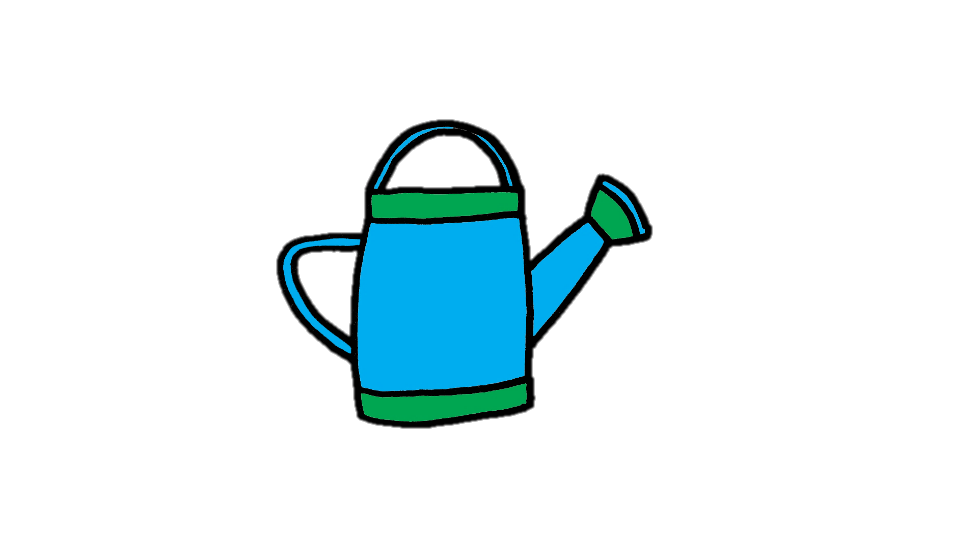 Việc nào sau đây gây mất an toàn và vệ sinh trường học?
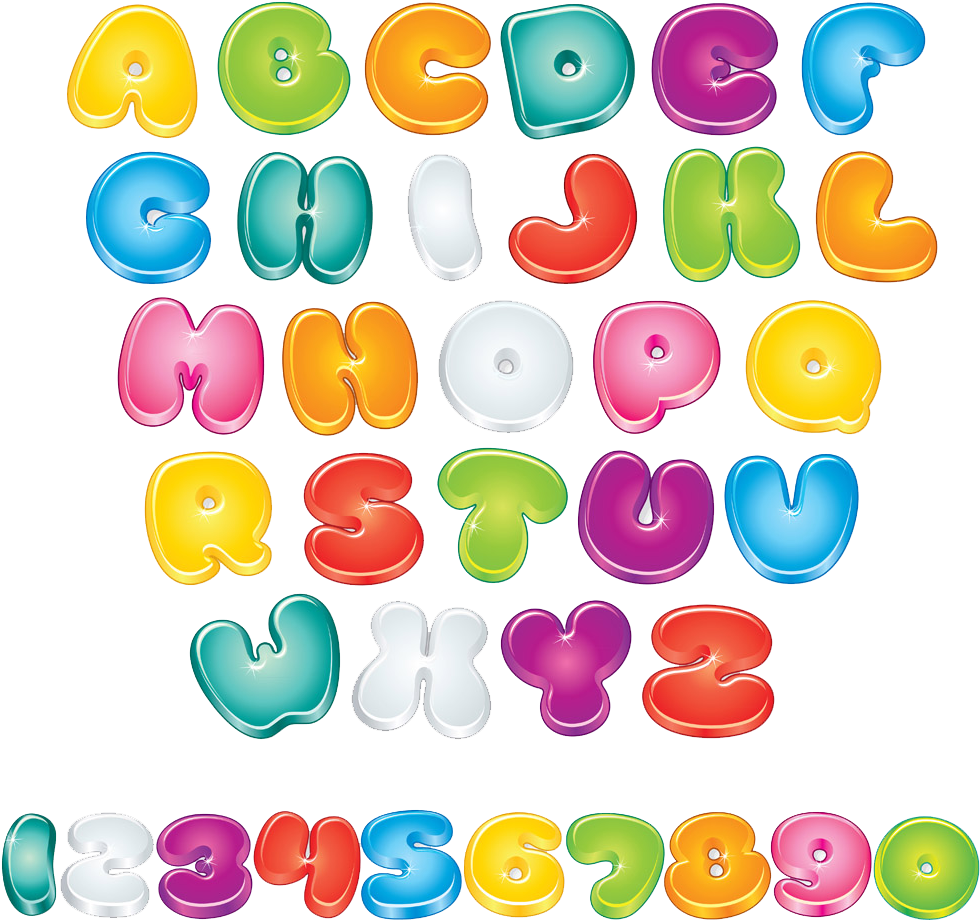 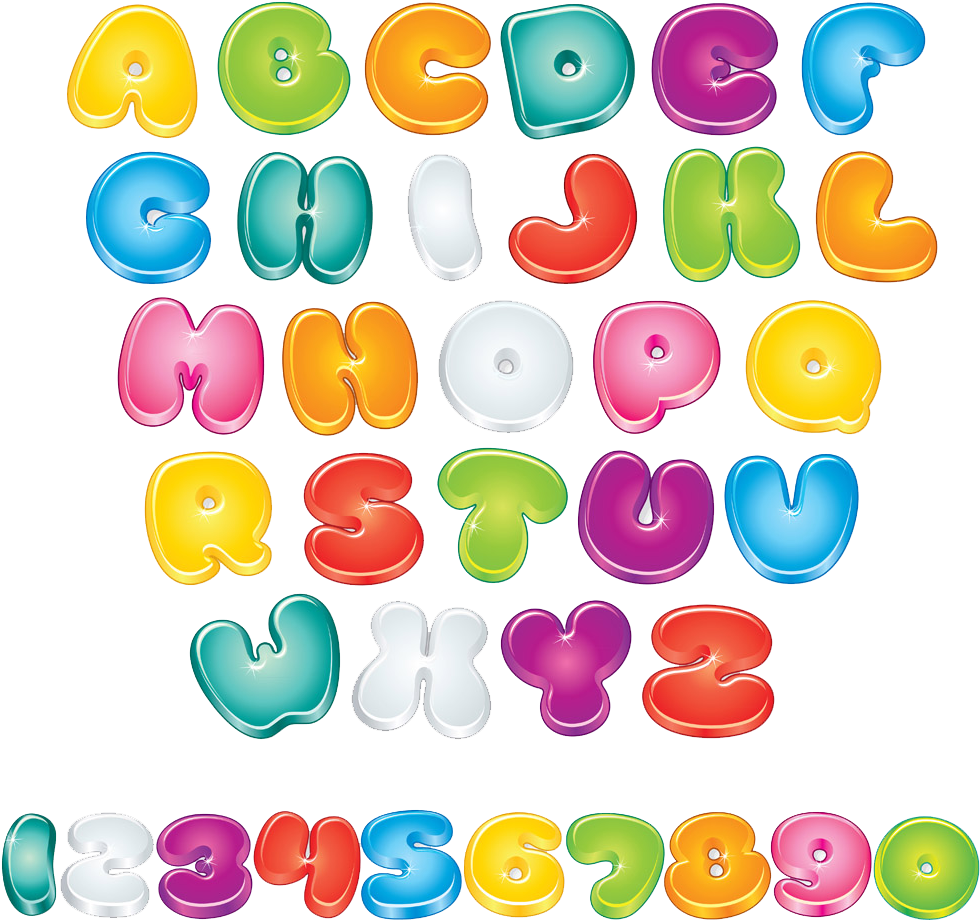 Vứt rác ra 
sân trường
Bỏ rác đúng nơi quy định
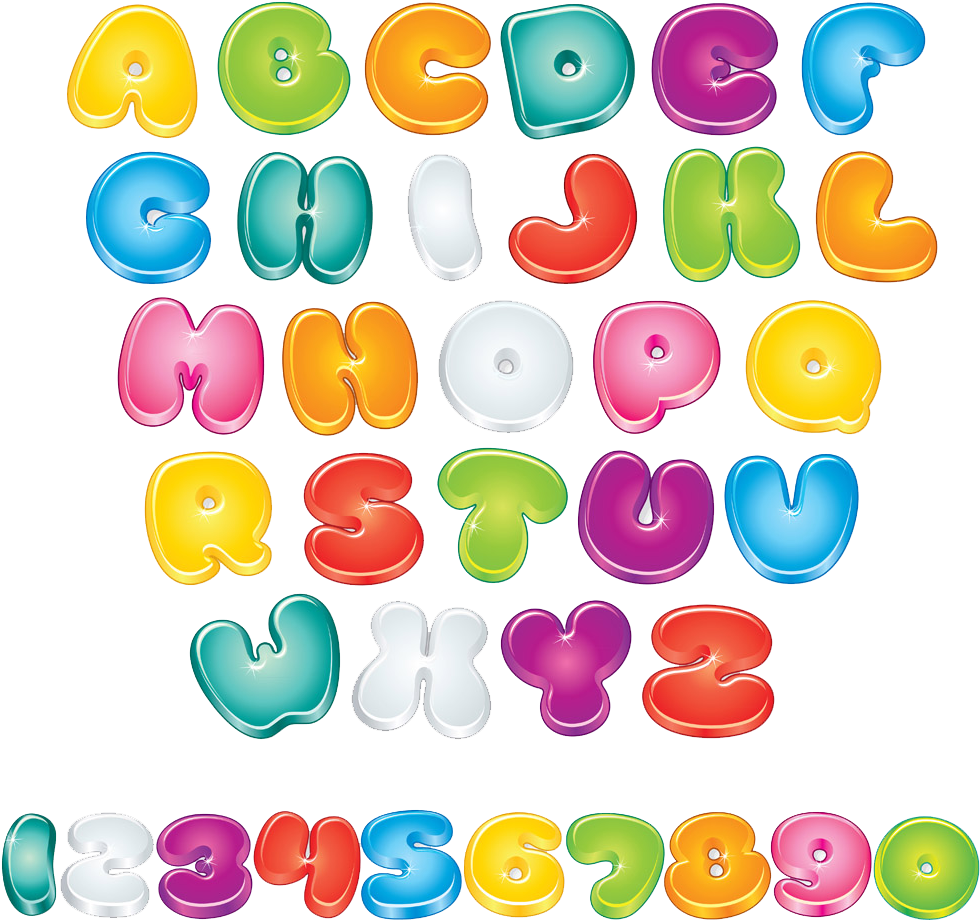 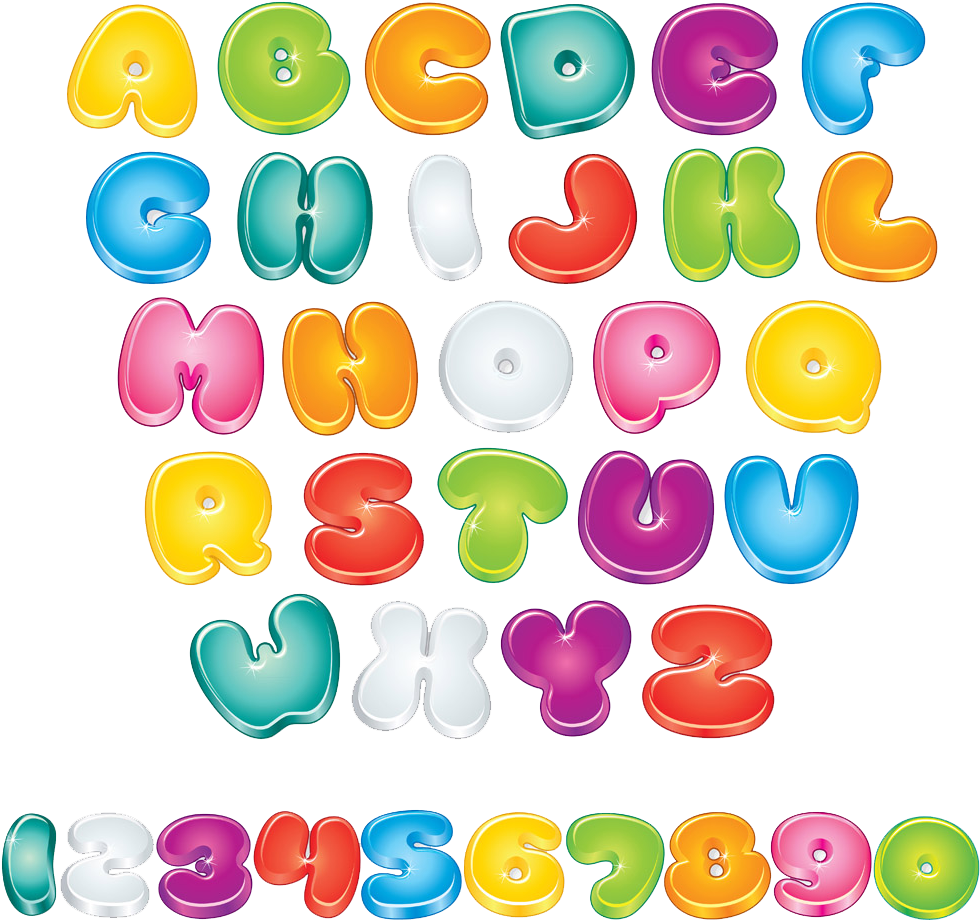 Sửa đường ống nước thải
Lát lại sân gạch vỡ
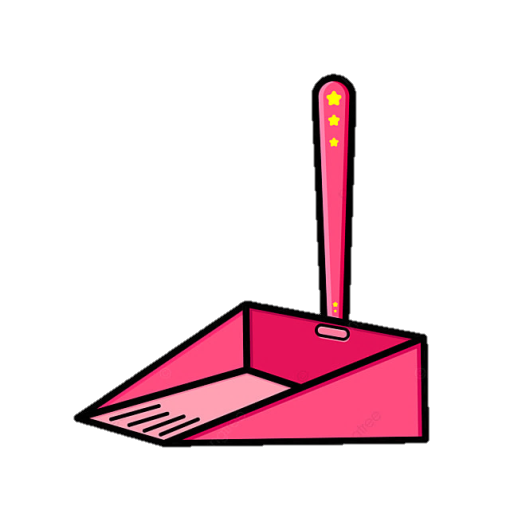 Việc làm nào sau đây giúp an toàn và vệ sinh trường học?
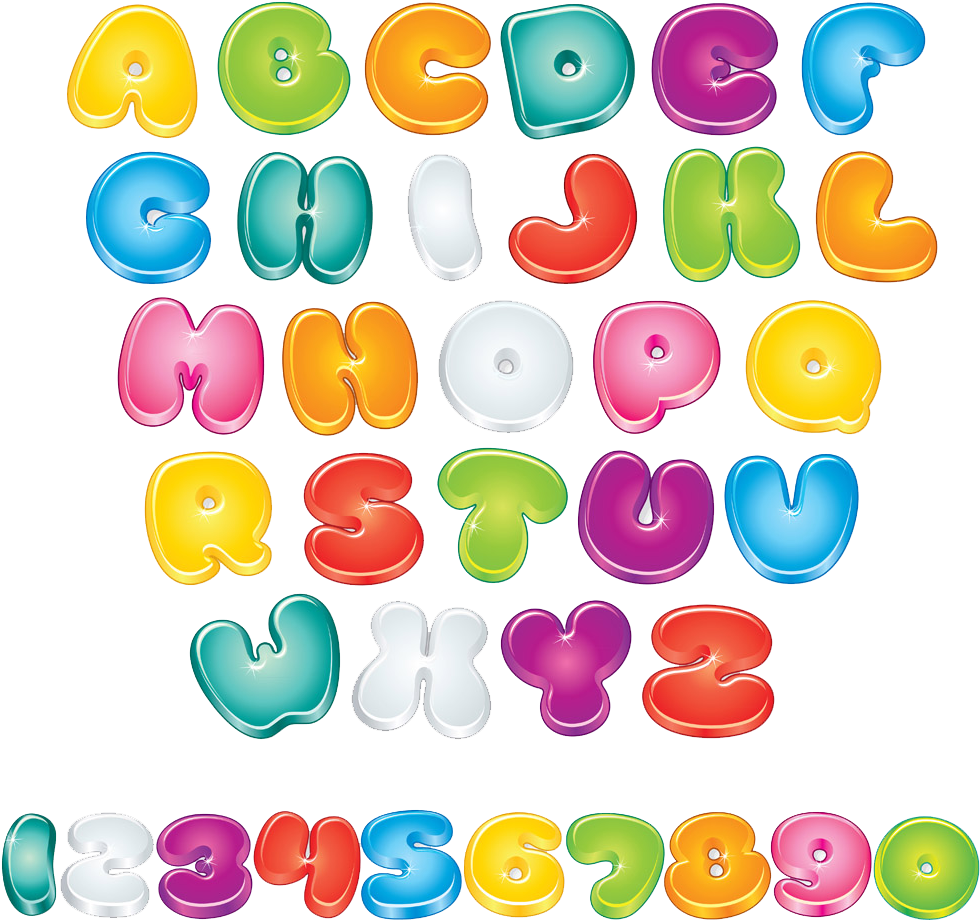 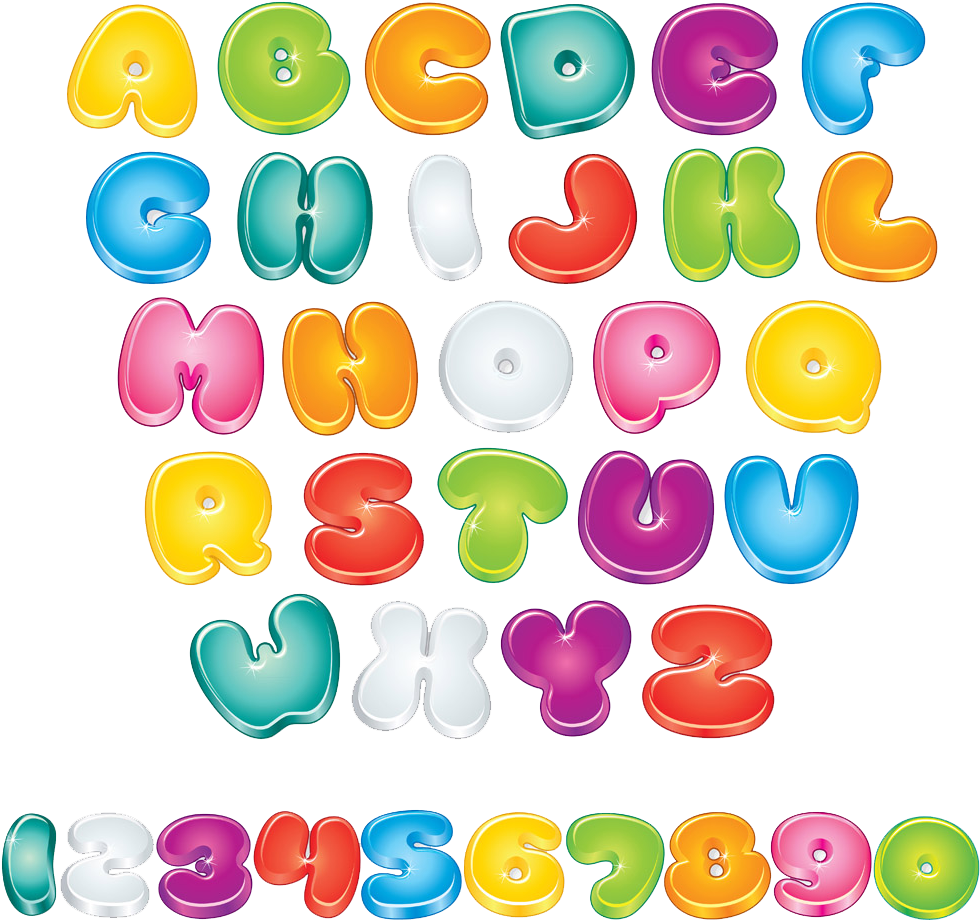 Vứt rác ra 
sân trường
Cạy gạch lên
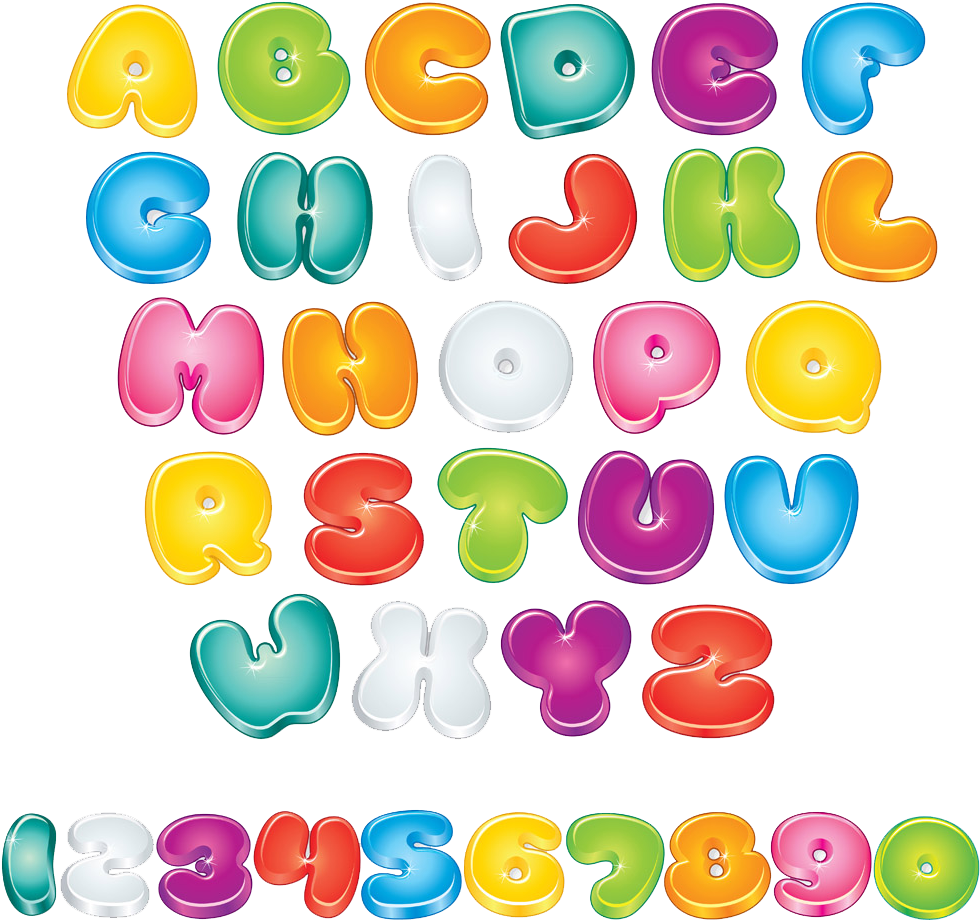 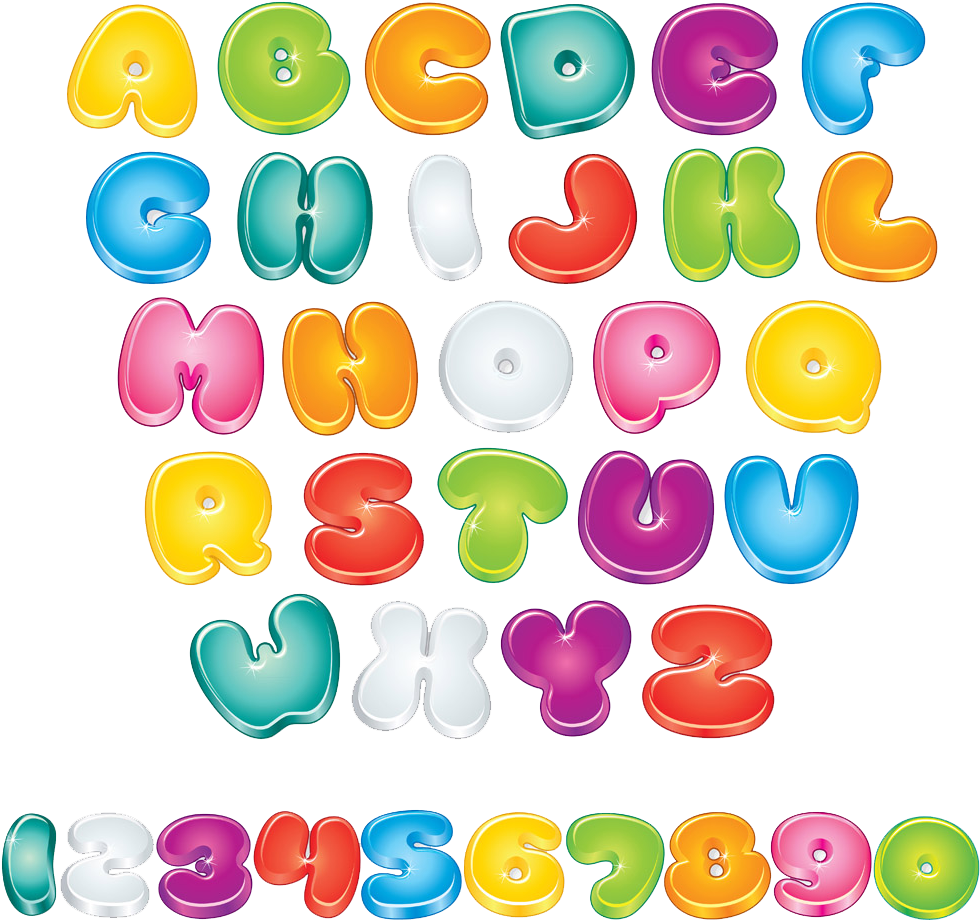 Phát quang bãi cỏ, nhặt đá sỏi
Đốt rác tại trường
[Speaker Notes: NhNA Vò dụng cụ để quay lại]
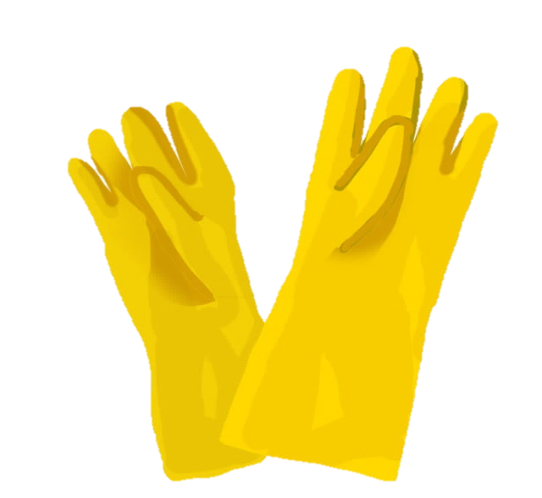 Giữ an toàn và vệ sinh trường học đem lại lợi ích gì?
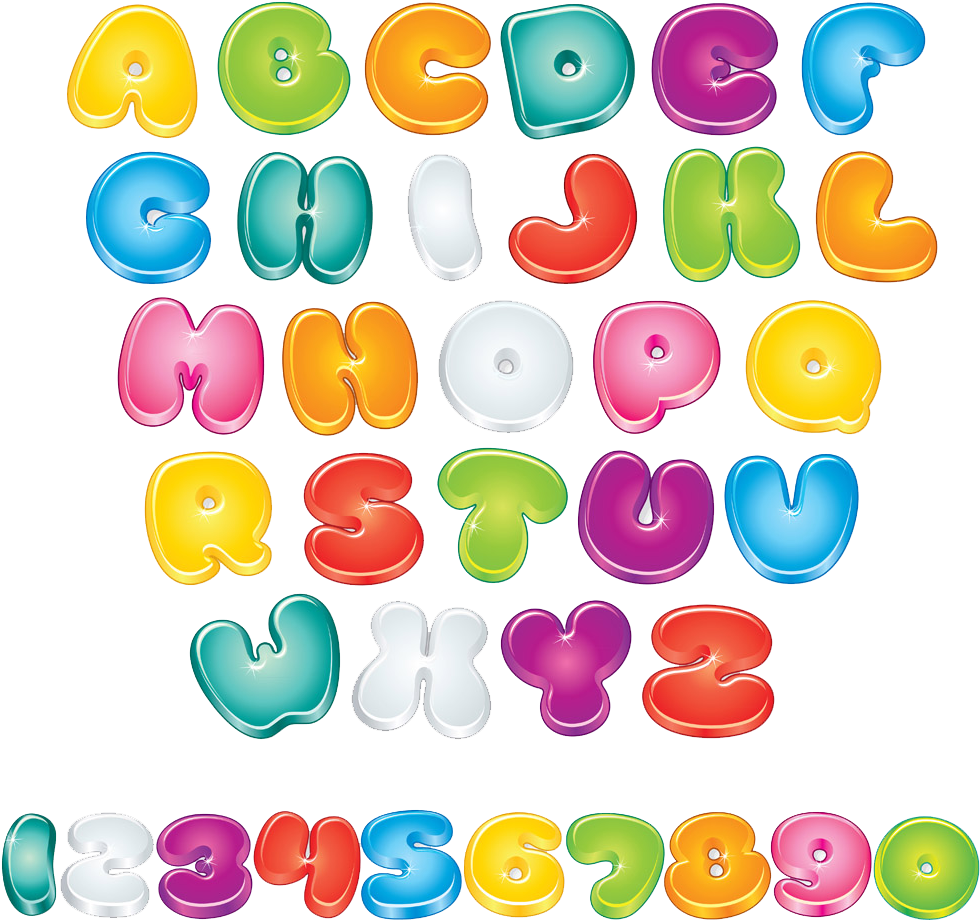 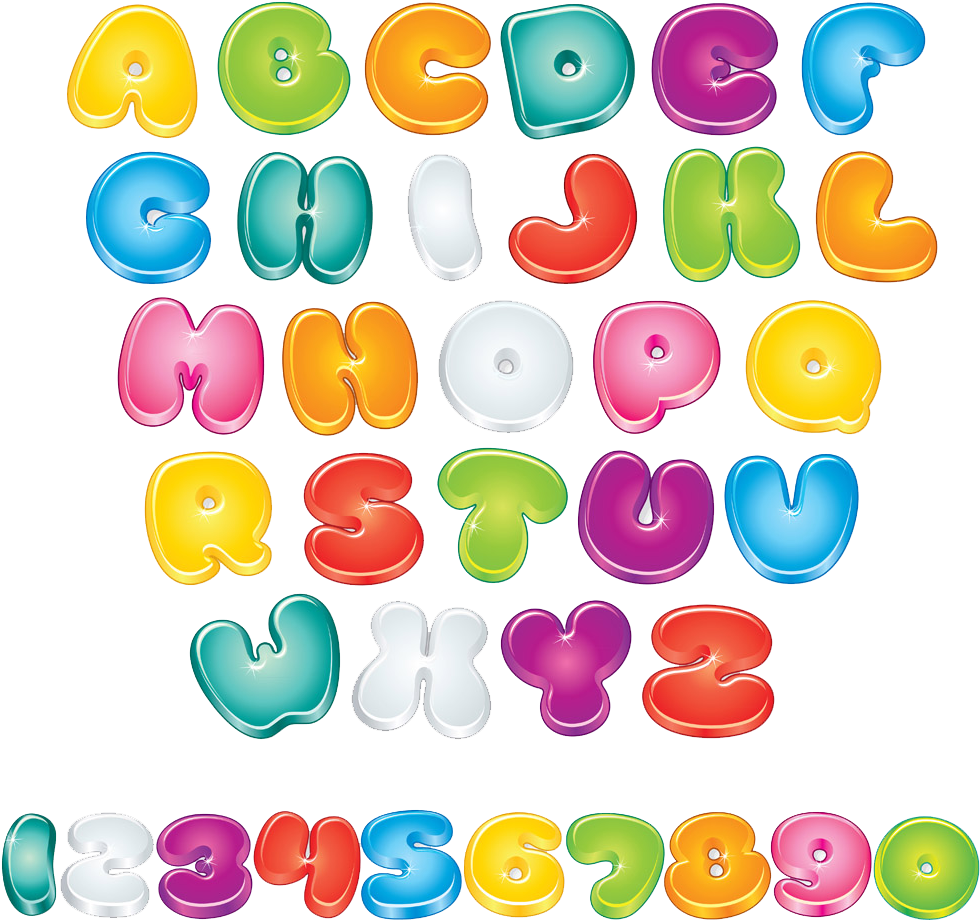 Học sinh có
 sức khỏe tốt
Không có 
lợi ích gì
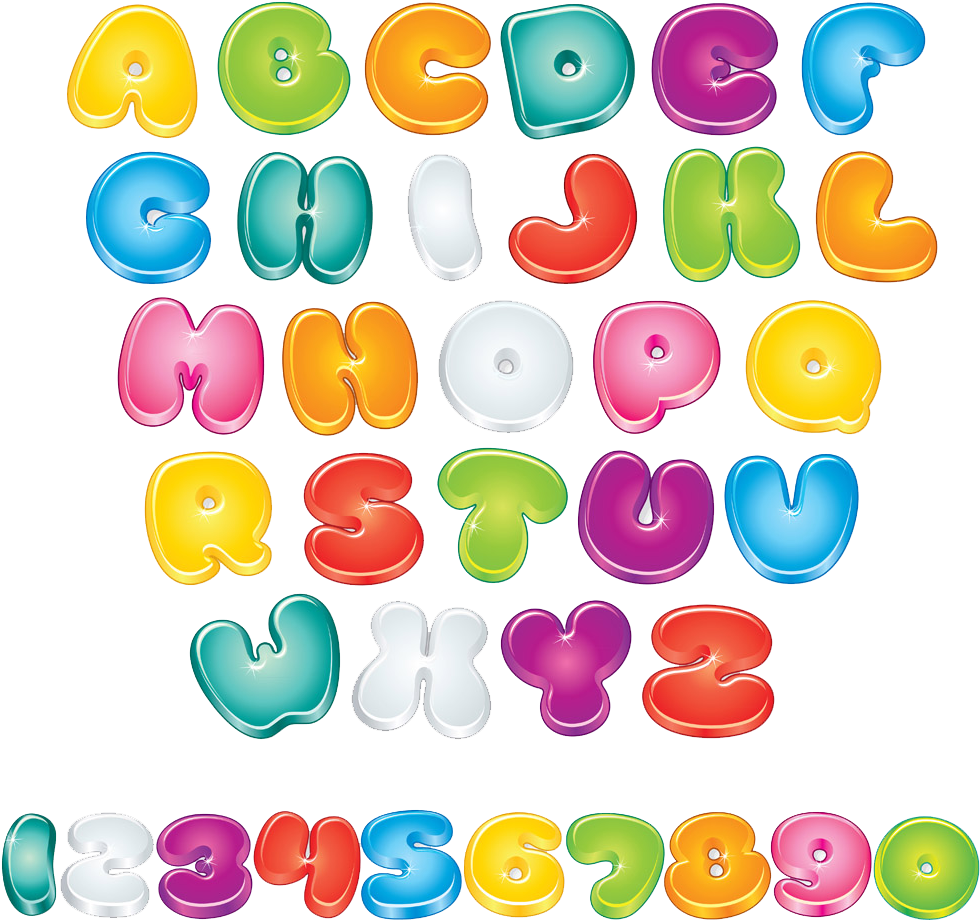 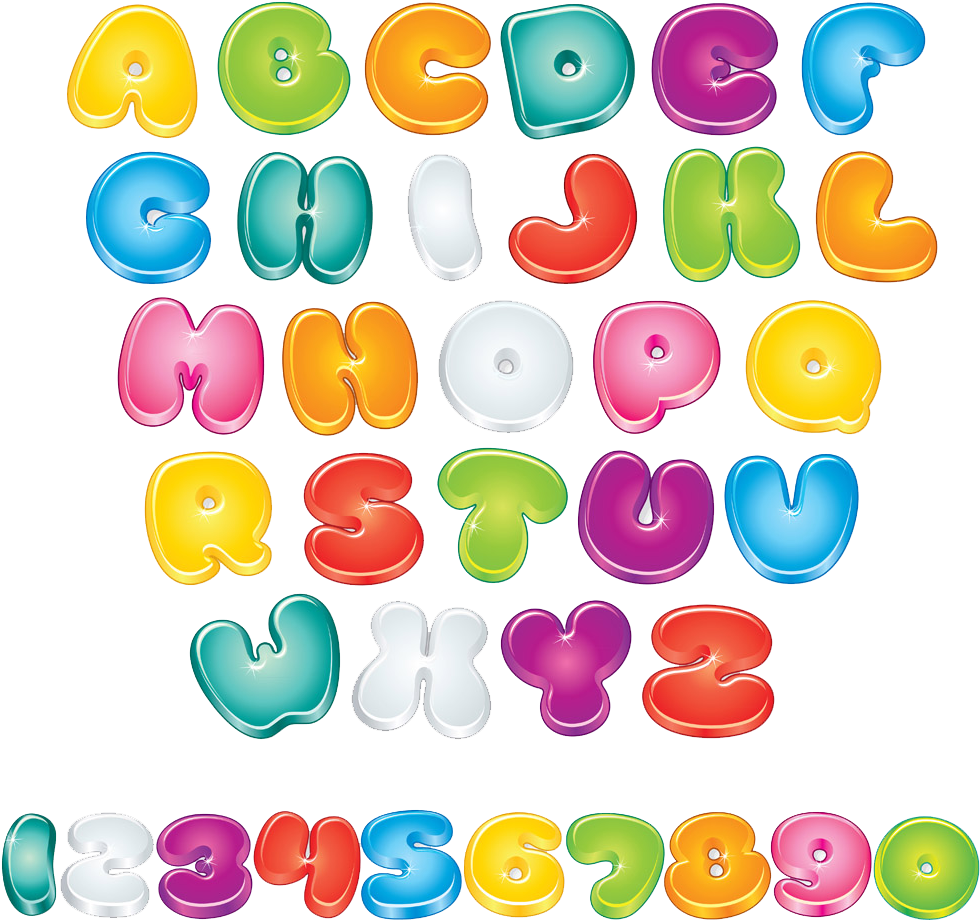 Phòng tránh nhiều bệnh tật
Trường lớp trở nên đẹp hơn
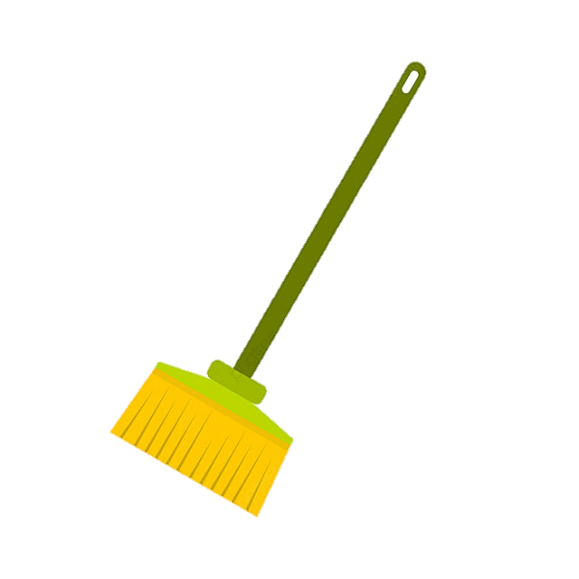 Ai có nhiệm vụ giữ an toàn và vệ sinh trường học?
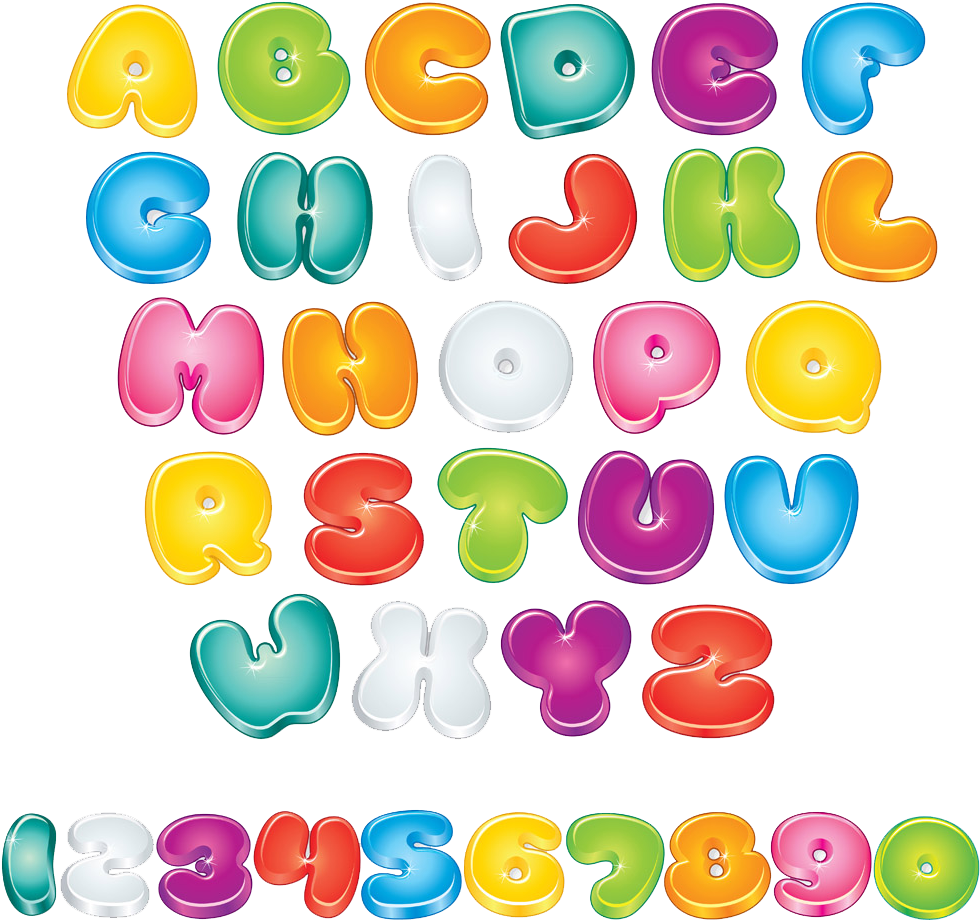 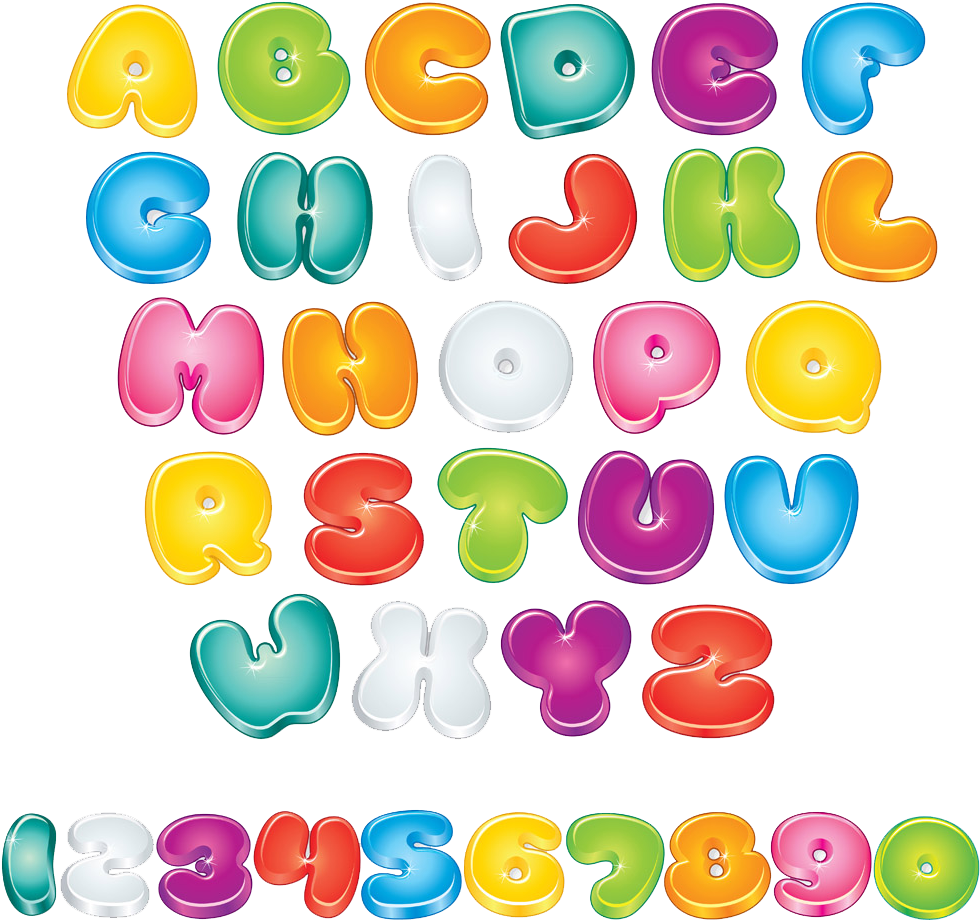 Tất cả thành viên trong trường
Ban giám hiệu
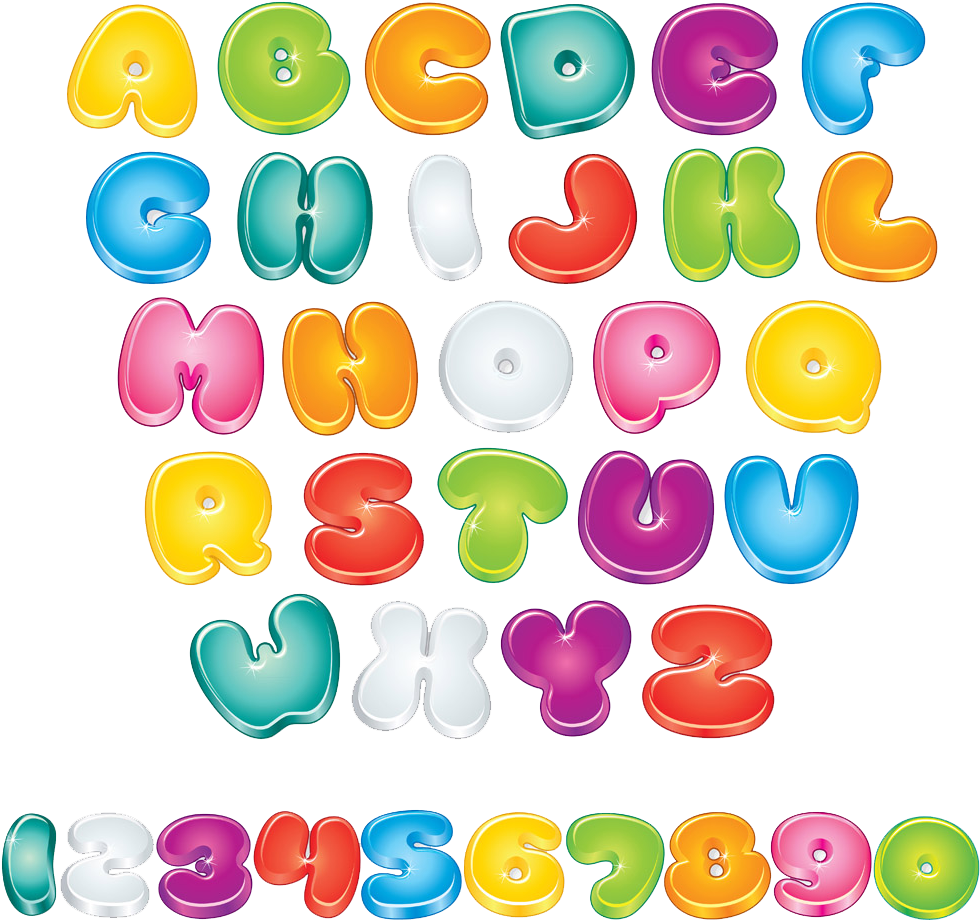 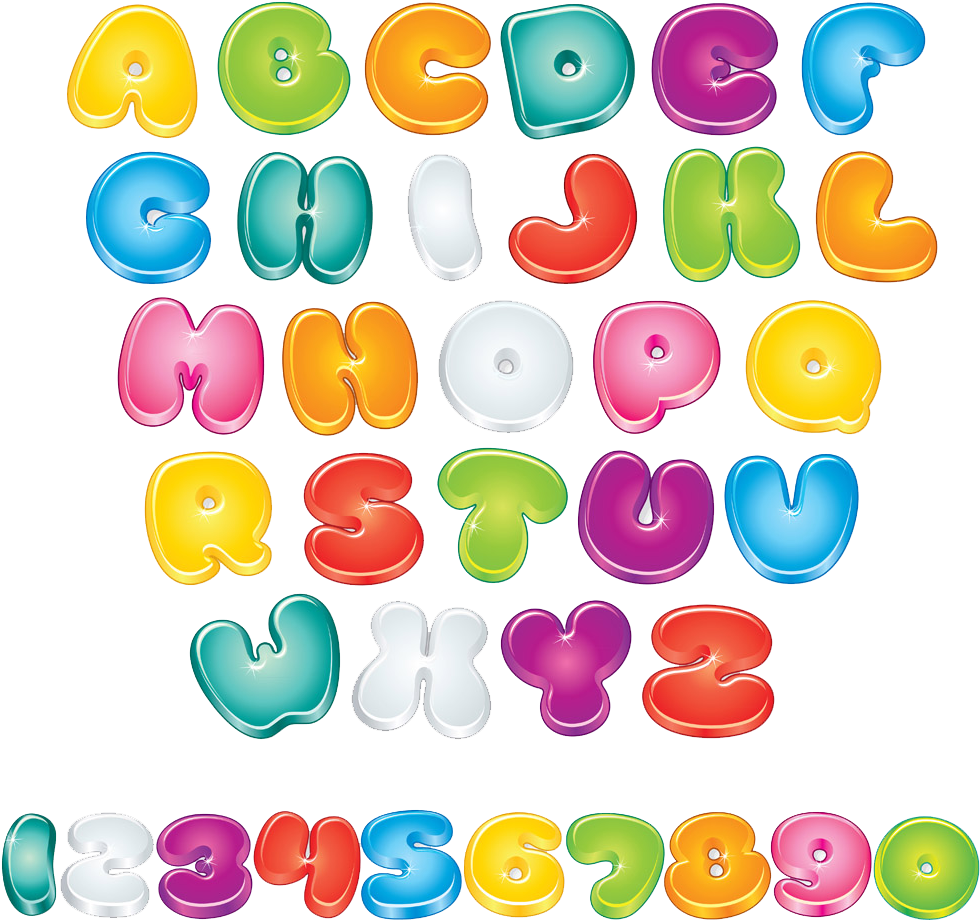 Học sinh
Nhân viên vệ sinh
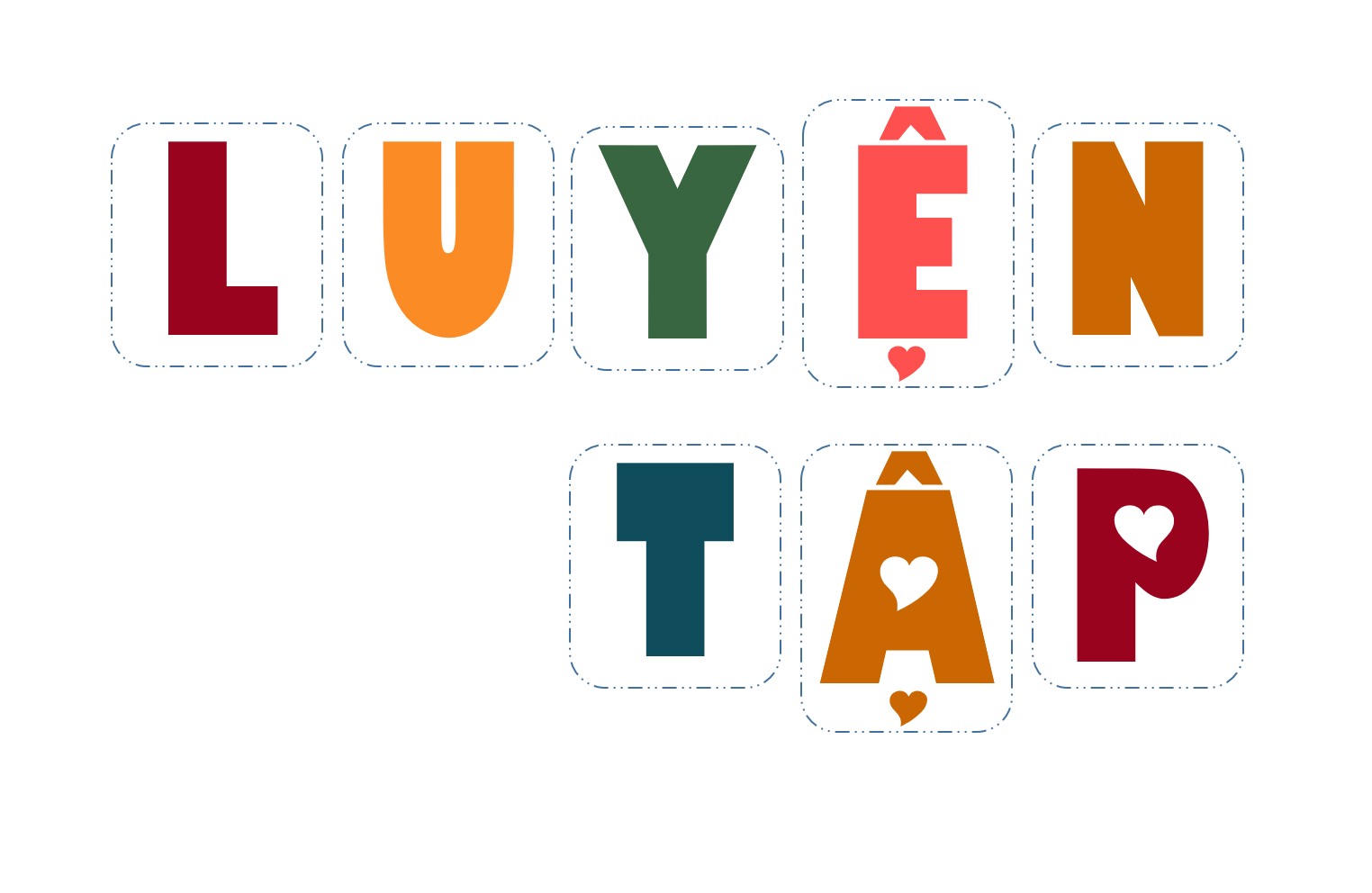 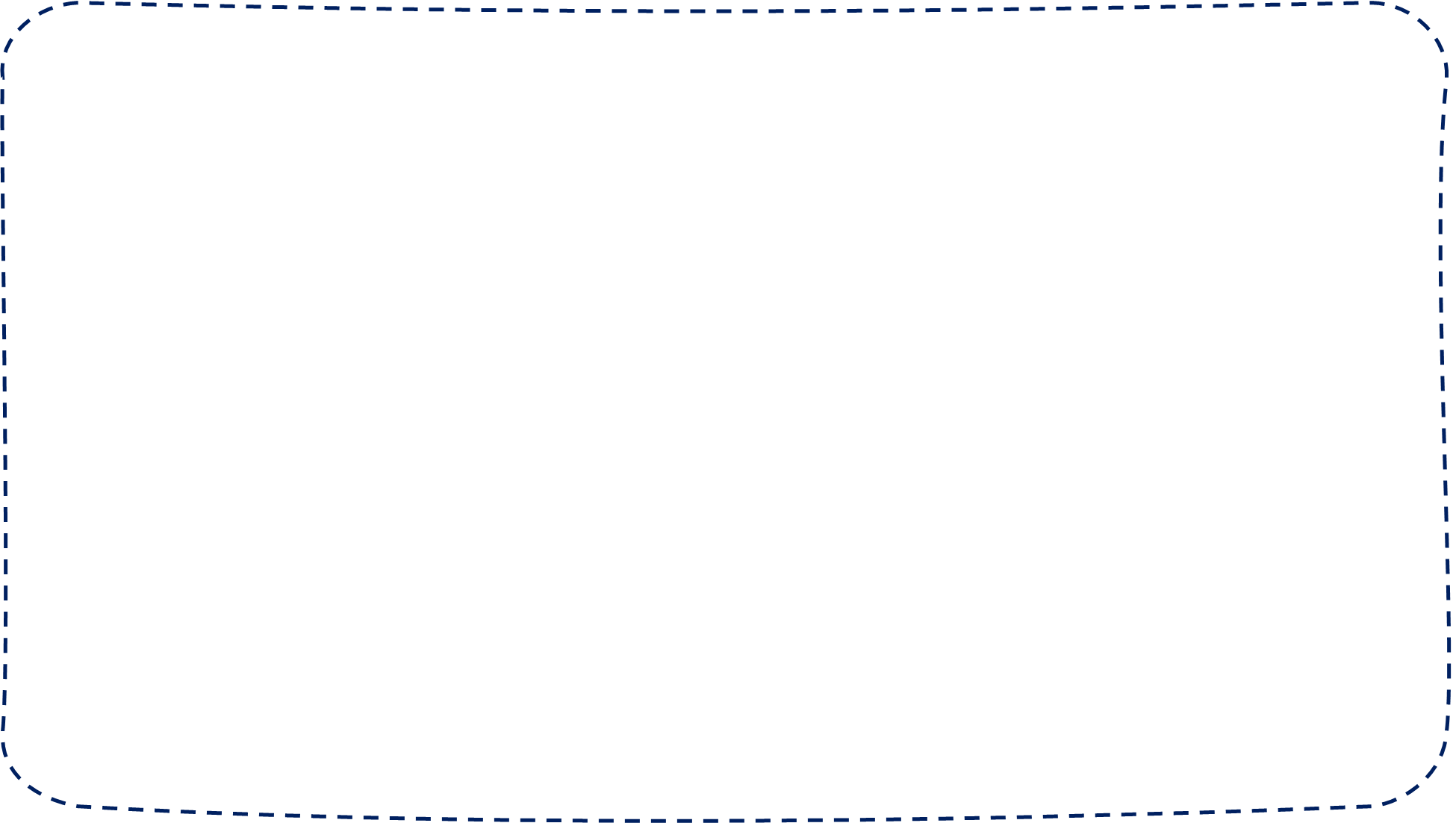 Thực hành khảo sát về sự an toàn trong khuôn viên nhà trường hoặc khu vực xung quanh trường học của em.
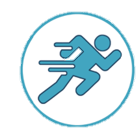 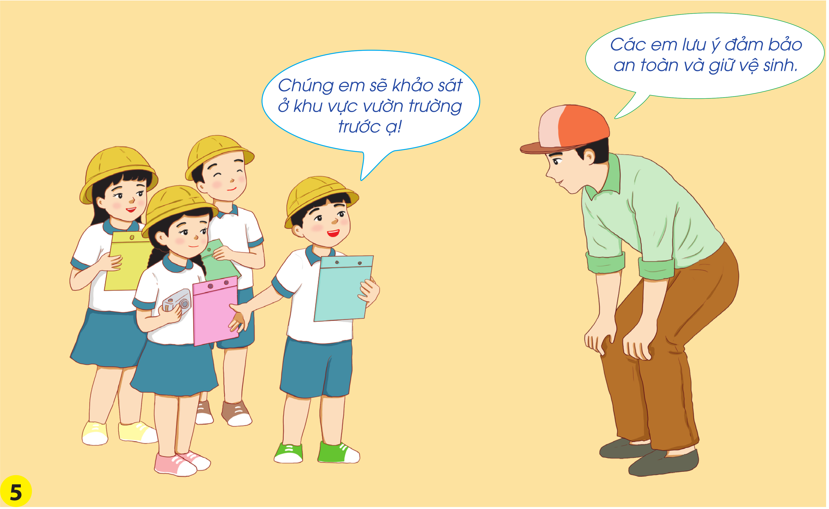 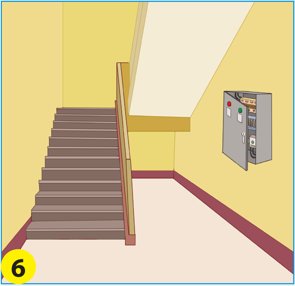 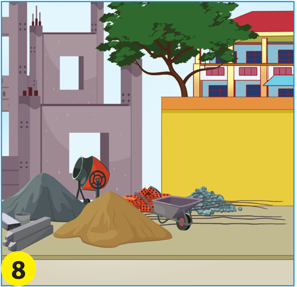 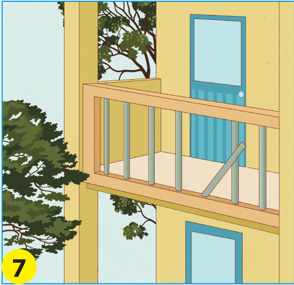 Nhóm 1: Phòng học (bàn ghế, cửa sổ, trần nhà,...) và khu vực xung quanh (cầu thang, hành lang, biển báo,...)
Nhóm 2: Sân chơi, bãi tập, dụng cụ thể thao,...
Nhóm 3: Các khu vệ sinh
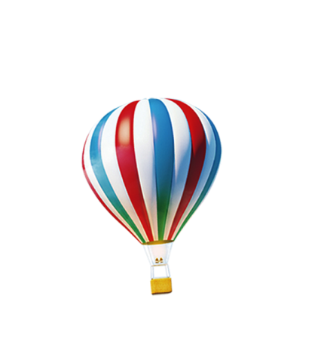 Ngoài ra, những khu vực cần khảo sát (không có trong hình) như: vườn trường, sân bóng….
Cần lưu ý khi khảo sát:
+ Quan sát kĩ và cẩn thận.
+ Đánh giá sự an toàn.
+ Ghi nhận những khu vực chưa an toàn.
+ Giữ vệ sinh, ….
Các nhóm tiến hành tham gia khảo sát
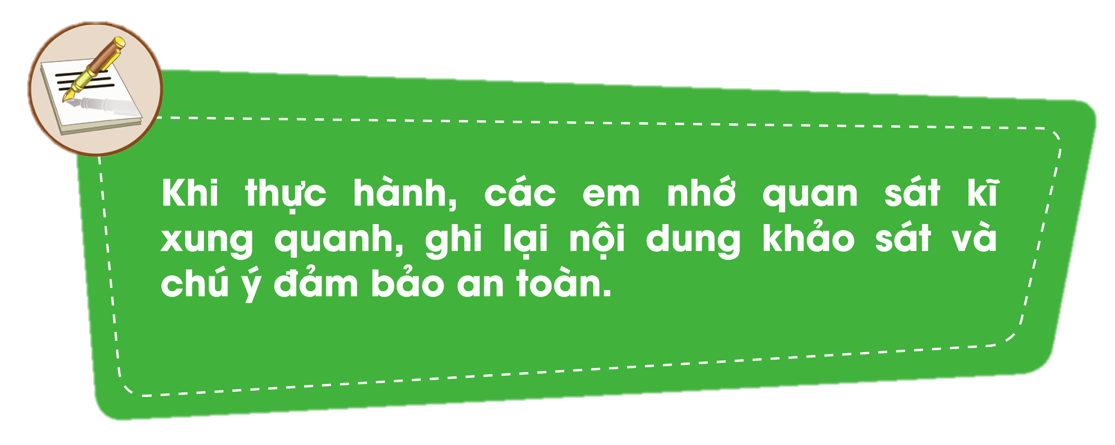 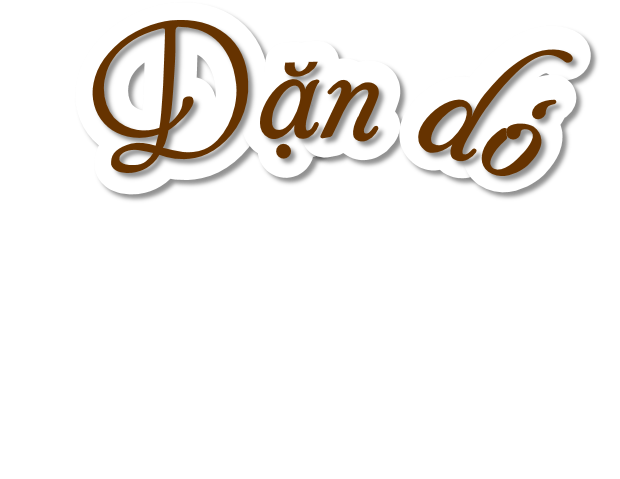 - Xem lại nội dung đã học
- Cùng các bạn thực hiện các công việc để giữ an toàn và vệ sinh trường học
- Chuẩn bị bài sau: GIữ an toàn và vệ sinh trường học (Tiết 3,4)
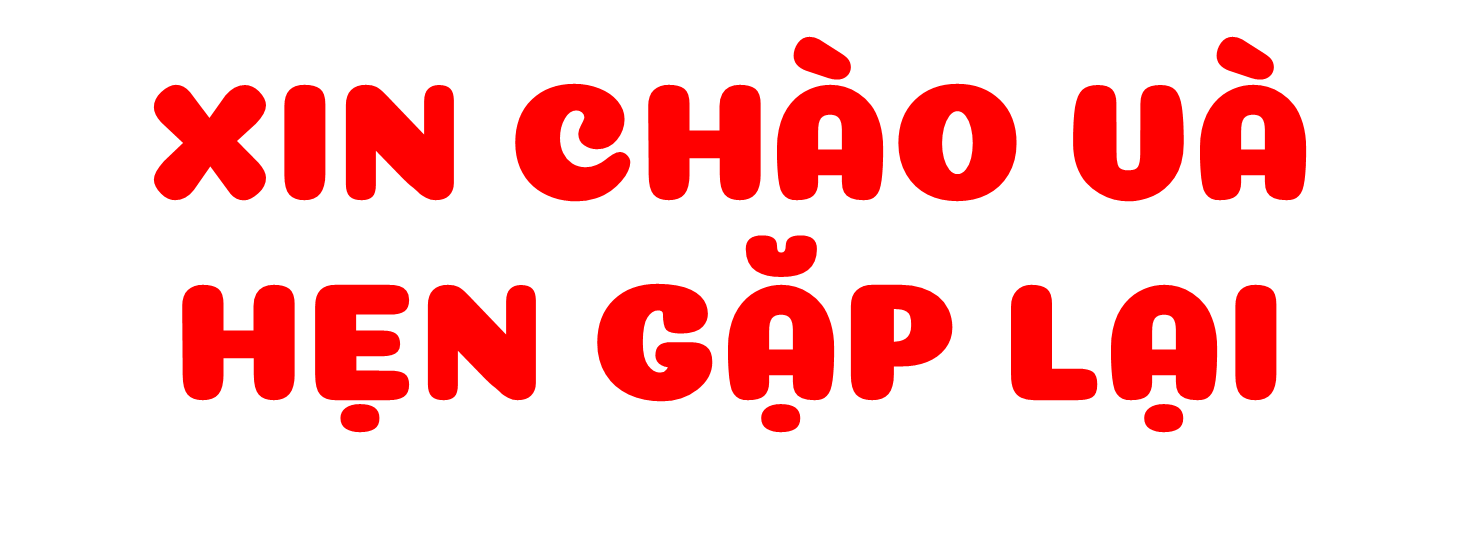